Comparative overview of statutory measures
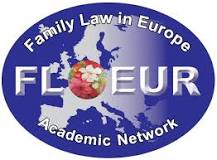 Prof. dr. Tim Wuyts
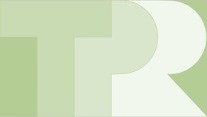 Introduction
Research limitations
General observations:
Factual capacity and legal capacity 
Monistic or dualistic approach?
Principle of subsidiarity 
Tailor-made approach?
Safeguards
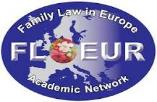 Research limitations
Research limitations
Available country reports (available on FL-EUR and Family & Law) (27/29)
Extensiveness of the answers, interpretation, links between the answers
Complexity   
Law in the books  the law in action
Q8-9, 16 and 24 partially submitted for feedback by Fiore Schuthof   
Q23, 25-28 submitted this year => still receiving feedback
Focus: typology based on common characteristics
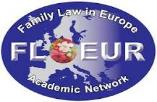 Factual incapacity and legal consequences
Judged in advance (ex. Court order, by support person)
Prohibit action/..
Judged after decision
Void or voidable
Void or voidable
Always assessed in advance (stamp)
Time- and decision specific
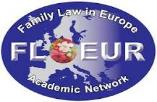 + (significant) risk of detriment to oneself or others
Behavior/addiction
Cause
Consequence
Mental
Mental or physical
Inability to manage one’s own affairs
Causing financial hardship
Lacking (free) decision-making capacity
Need for support/help to safeguard rights and manage interests
+ preventing considerable danger (right to voluntary harm)
+ inability to understand the meaning and significance of one’s own actions
External
Internal
Health condition
Factual incapacity?
Vulnerability (danger for harm)
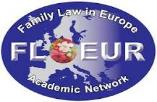 Legal capacity?
What is legal capacity? FL-EUR definition: 
Passive legal capacity (‘legal standing): “the ability to hold rights and duties” 
Active legal capacity (‘legal agency’): “to exercise those rights and duties”
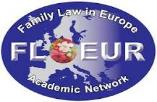 Legal capacity?
What is legal capacity? England & Wales
No way to remove an individual’s legal capacity prospectively
 
Preventing a person lacking ‘relevant capacity’ from entering a marriage
High Court protection order directed to vulnerable adults imposing an outcome or decision on them to ensure their protection
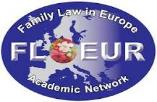 Legal capacity?
What is legal capacity? Slovenia
Limitation of legal capacity is not applicable

Legal transactions entered into by a person without the necessary consent of the guardian are contestable
Legal transactions made by a ward for which the guardian is the sole representative are null and void
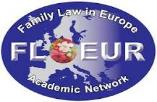 Legal capacity?
What is legal capacity? Spain
Limitation of legal capacity is not legally possible in Spain

Art. 1302.3 CC: a contract can be annulled if a person with a disability concludes it without using support measures
Different interpretations: void in all cases  void only in case support was required in the case at issue (depending on mental capacity)
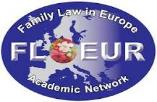 Legal capacity?
What is legal capacity? Sweden e.o.
The contract is voidable if conducted when a person is lacking factual capacity 
= limitation of legal capacity? 
Implications on a person’s legal capacity in general terms? 
Loss of full active capacity ex lege concerning this particular act?
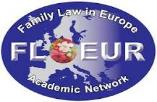 Monistic or dualistic approach?
Monistic approach (status approach)


Dualistic approach (functional or mixed approach)
Need for protection? Belgium, Bulgaria, Croatia, Poland, Russia, Serbia, Ukraine
Need for support? Estonia, France, Greece, Hungary, Ireland, Italy, the NL, Romania, Slovenia, Sweden
Linked: Austria, Czechia, Finland, Germany, Ireland, Norway, Portugal
Need for support?
Not linked (decision- and time specific): England&Wales, Scotland, Spain (?)
Need for protection?
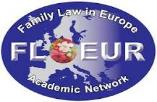 Status approach: starting point = protection
Protective dimension, opposable to third parties
Supporting dimension
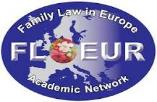 Status approach: starting point = support
Supporting dimension
Protective dimension, opposable to third parties
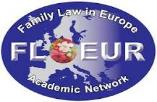 Is protection needed?
Yes: limitation of legal capacity
How do we compensate limitation of legal capacity?
No: what support is needed?
Mixed approach: starting point = protection
Czechia, Switzerland
Support measures without limitation of legal capacity
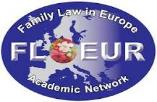 Is support needed?
Support measures without limitation of legal capacity
Is protection needed?
Add: limitation of legal capacity (ex. consent/authorization of support person required)
Mixed approach: starting point = support
Austria, Finland, Germany, Norway, Portugal, Switzerland
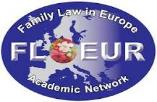 Evolution?
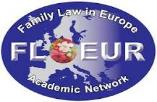 Hierarchy between state-ordered measures?
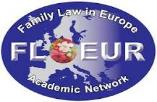 Tailor-made approach
Adaptable measures
Multiple measures
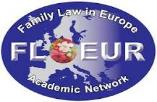 Safeguards
Legal acts of the adult
Legally incapacitated
Voidable
Legal Act 
(void)
Factual incapacity
Proof
Time- and decision specific
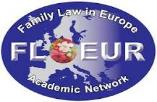 Legally incapable (declared) or 
Factual incapable at the time of concluding (proof)
Safeguards
Without effect
Automatically
In case of detriment
Alternative sanction (ex. reduction of commitments)
Confirmation
Voidable
Only in case of legally incapable: transactions without authorization
Void (mostly unilateral acts)
Balancing with rights of third parties of good faith (ex. awareness of measure)
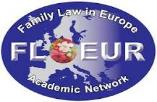 Thanks for your attention!
Tim.Wuyts@uhasselt.be
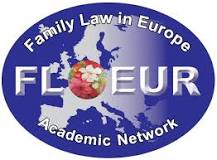